Ude – Hishigi – Ashi – GatameArm Lock using the leg
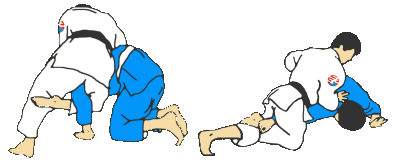 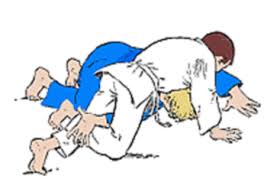 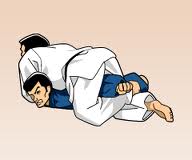